TOLEDO
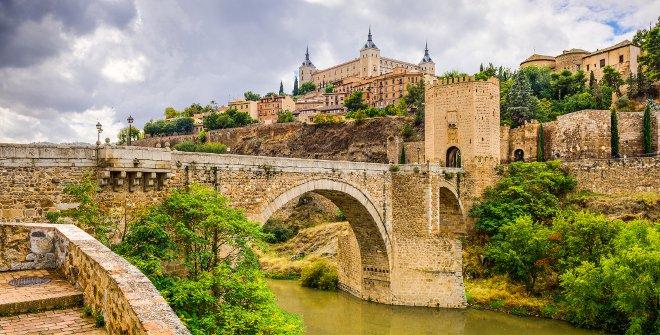 19-3-19
A LOS PIES DE LA CIUDAD
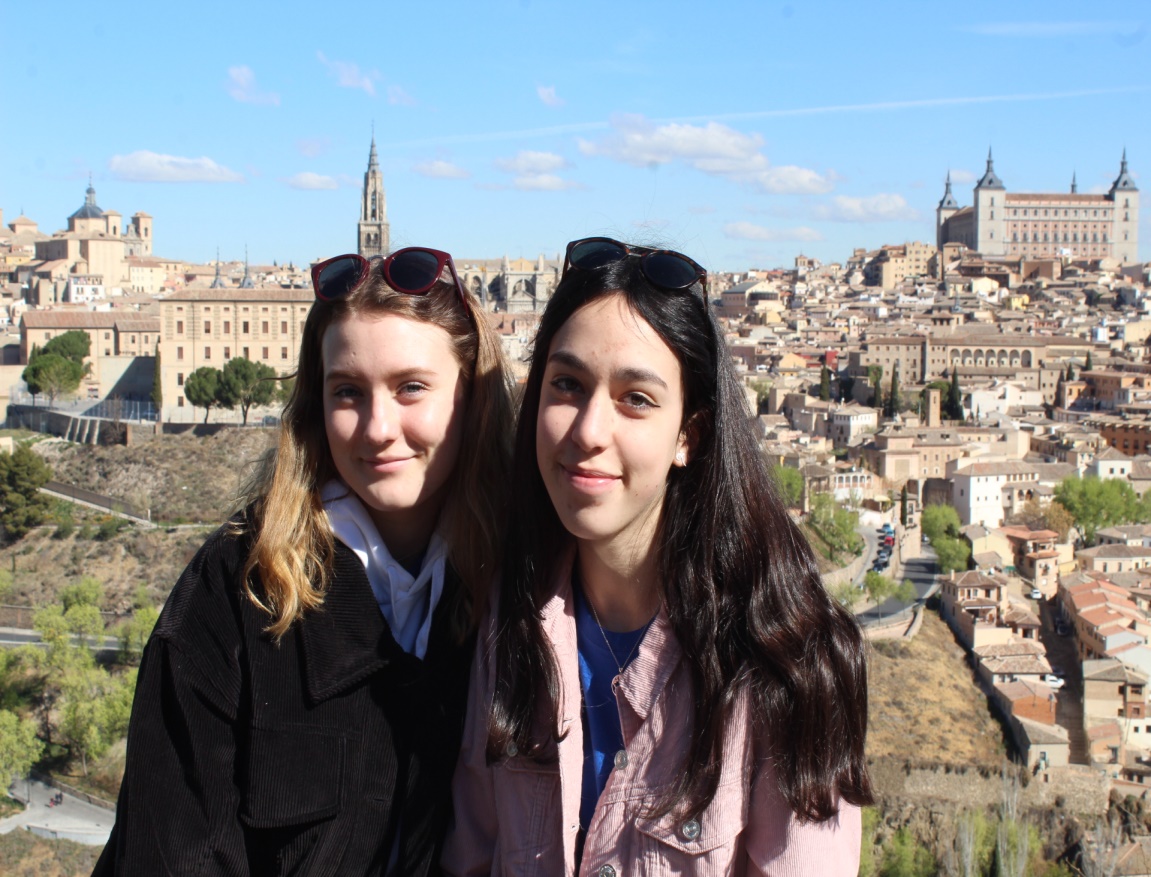 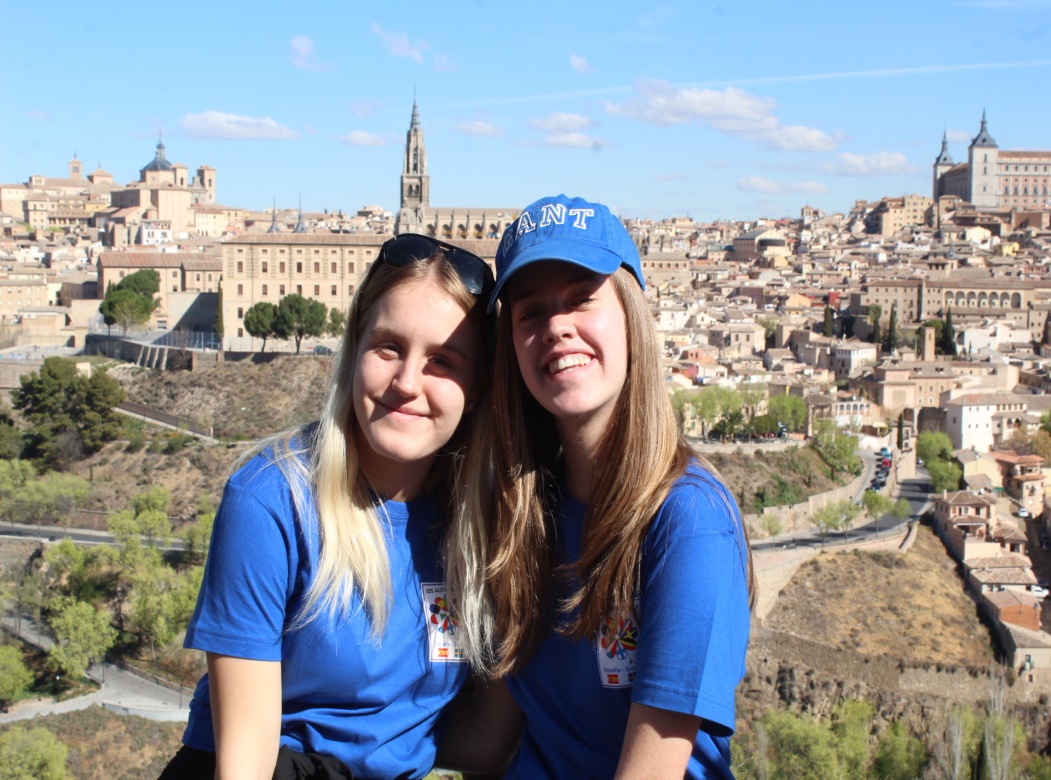 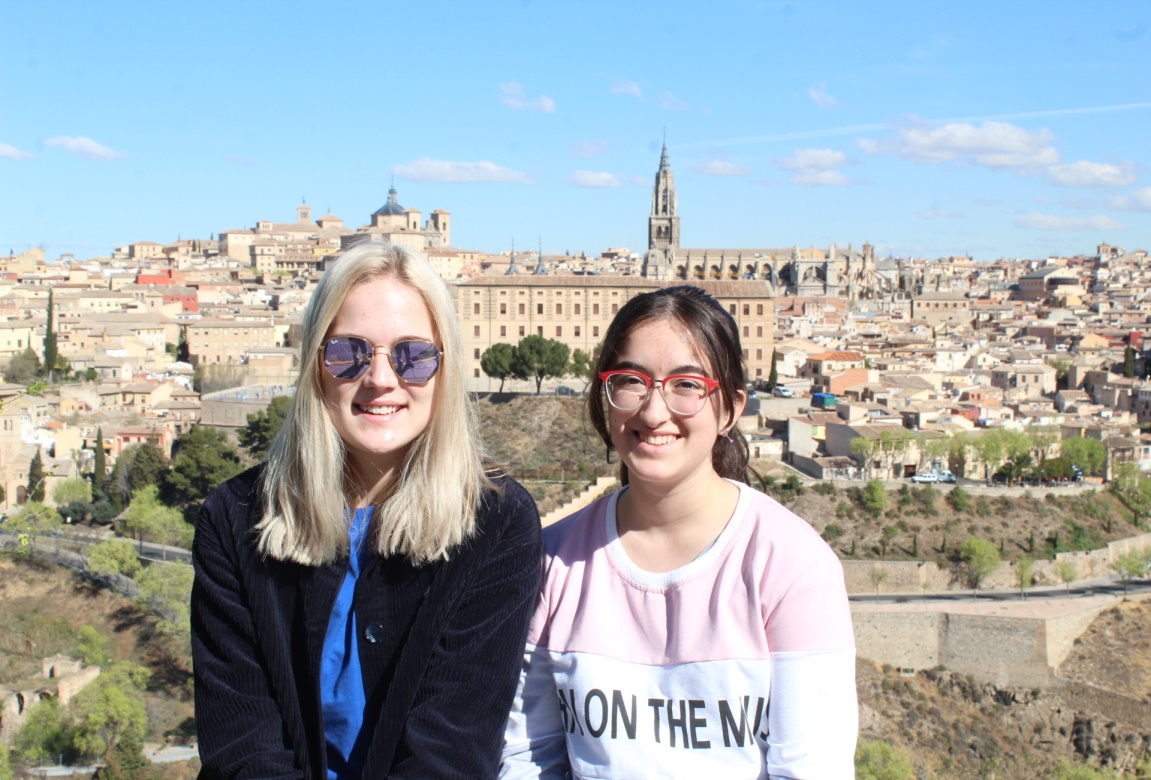 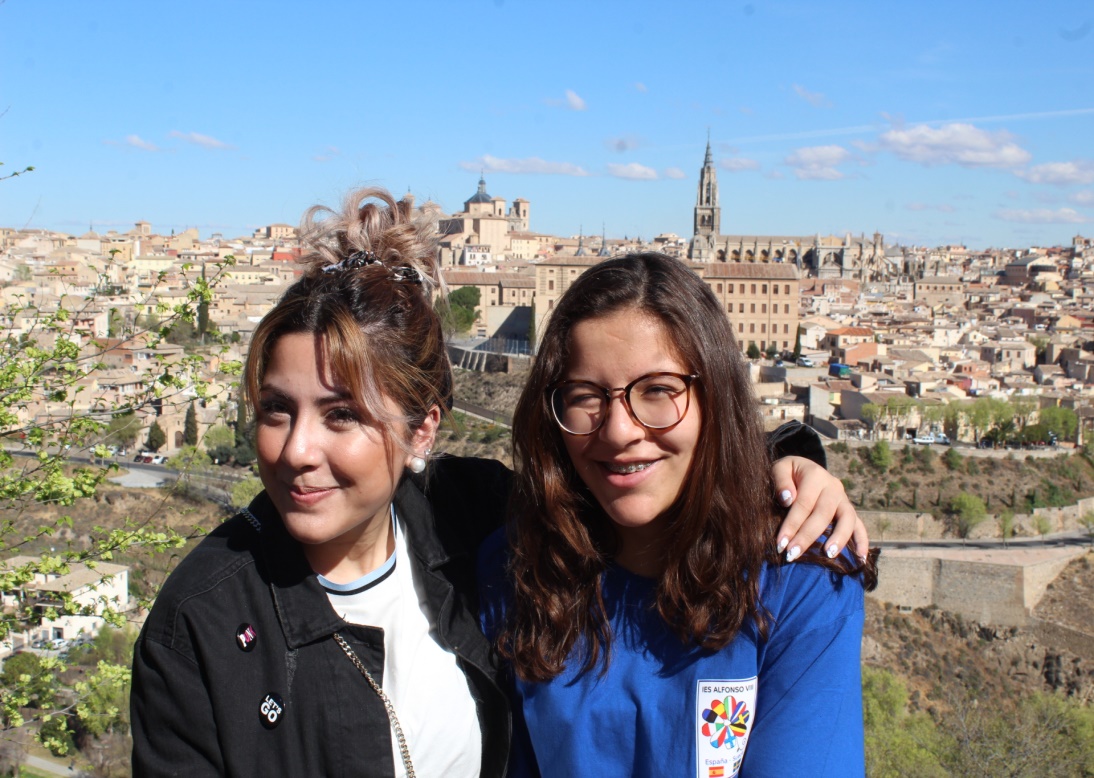 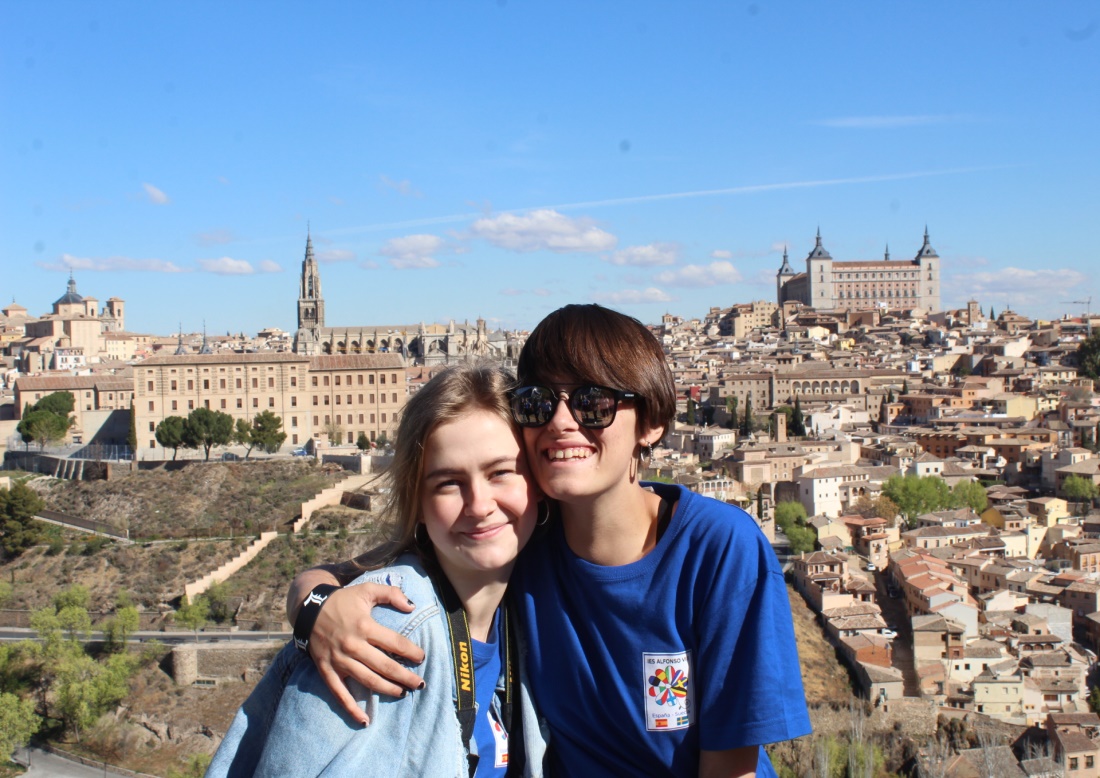 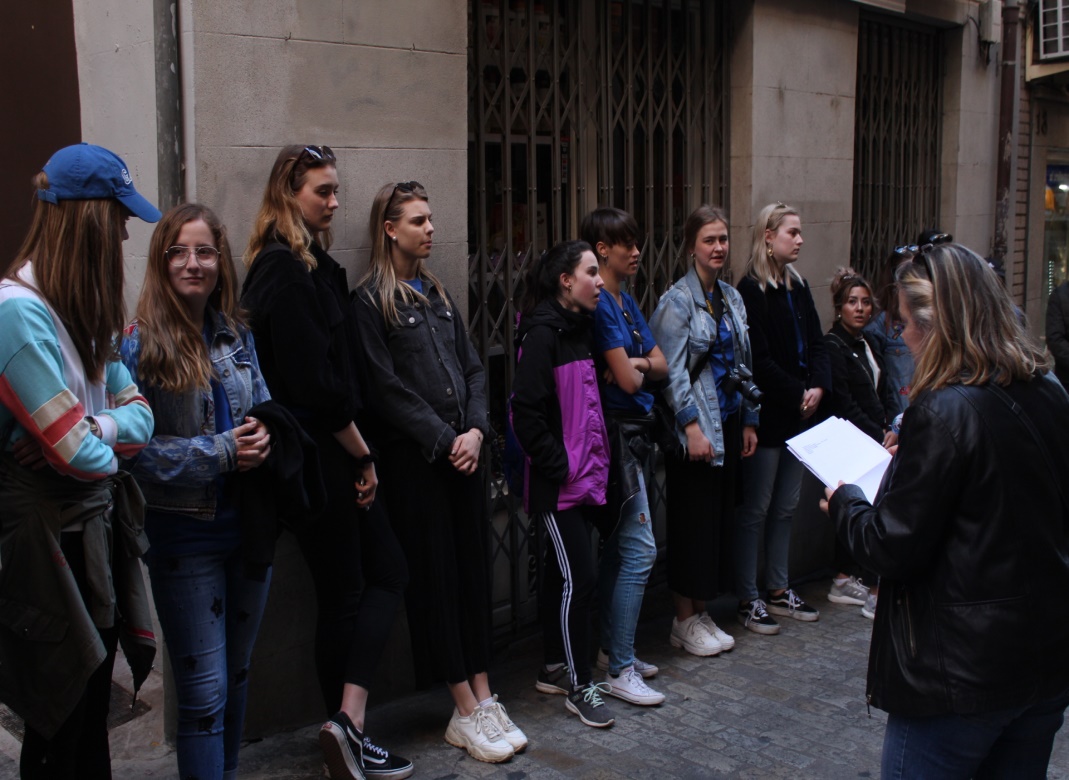 VISITA TURÍSTICA
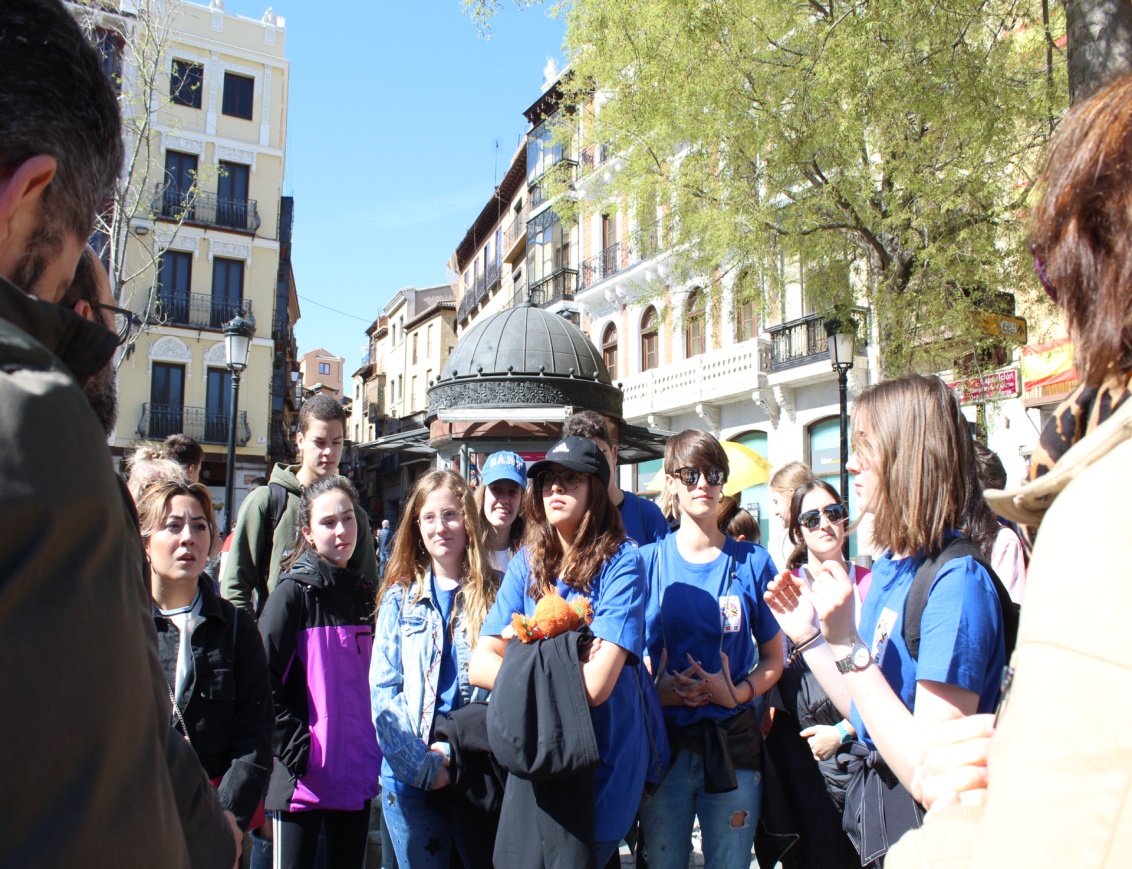 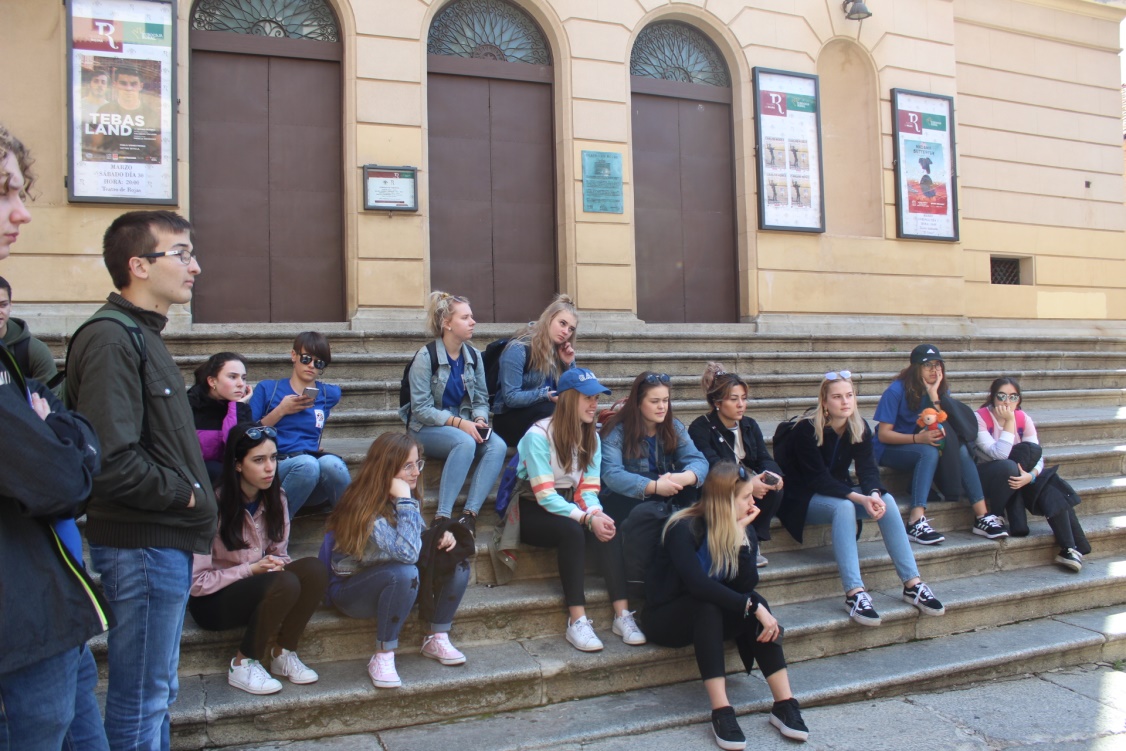 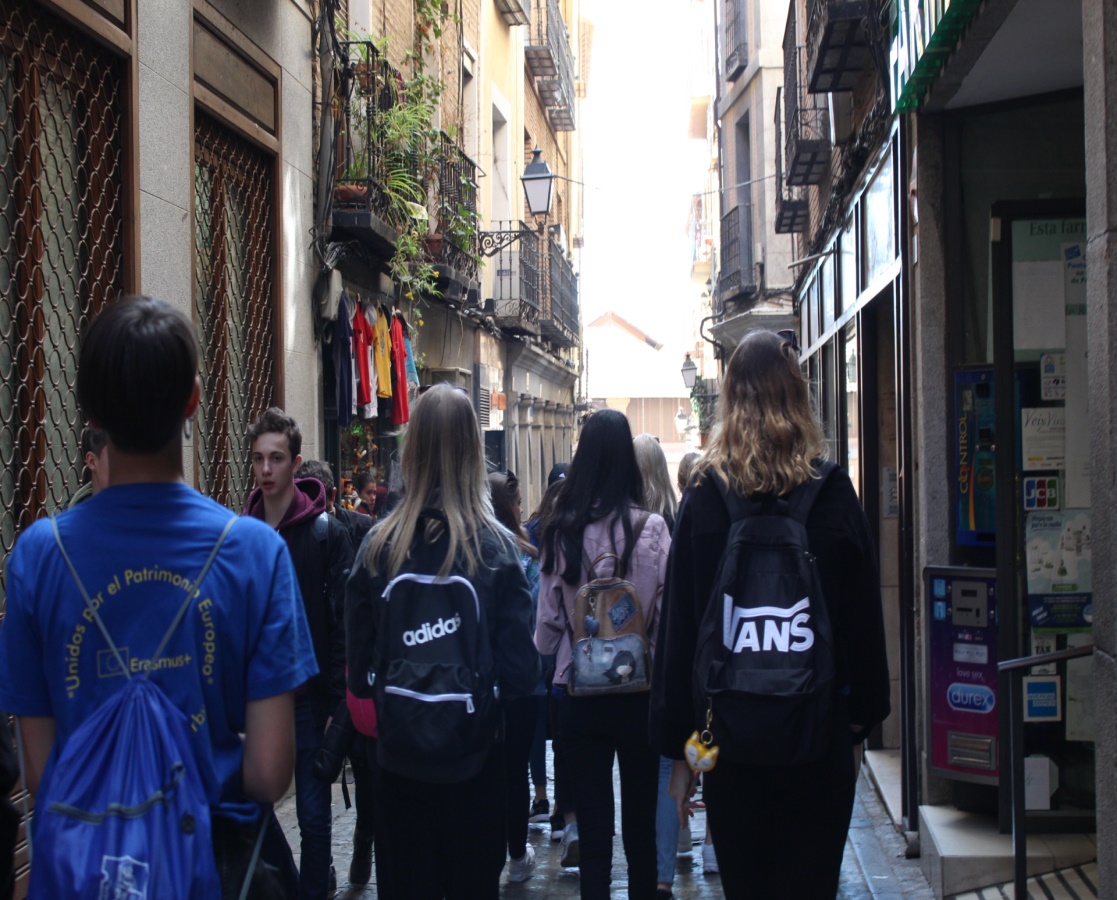 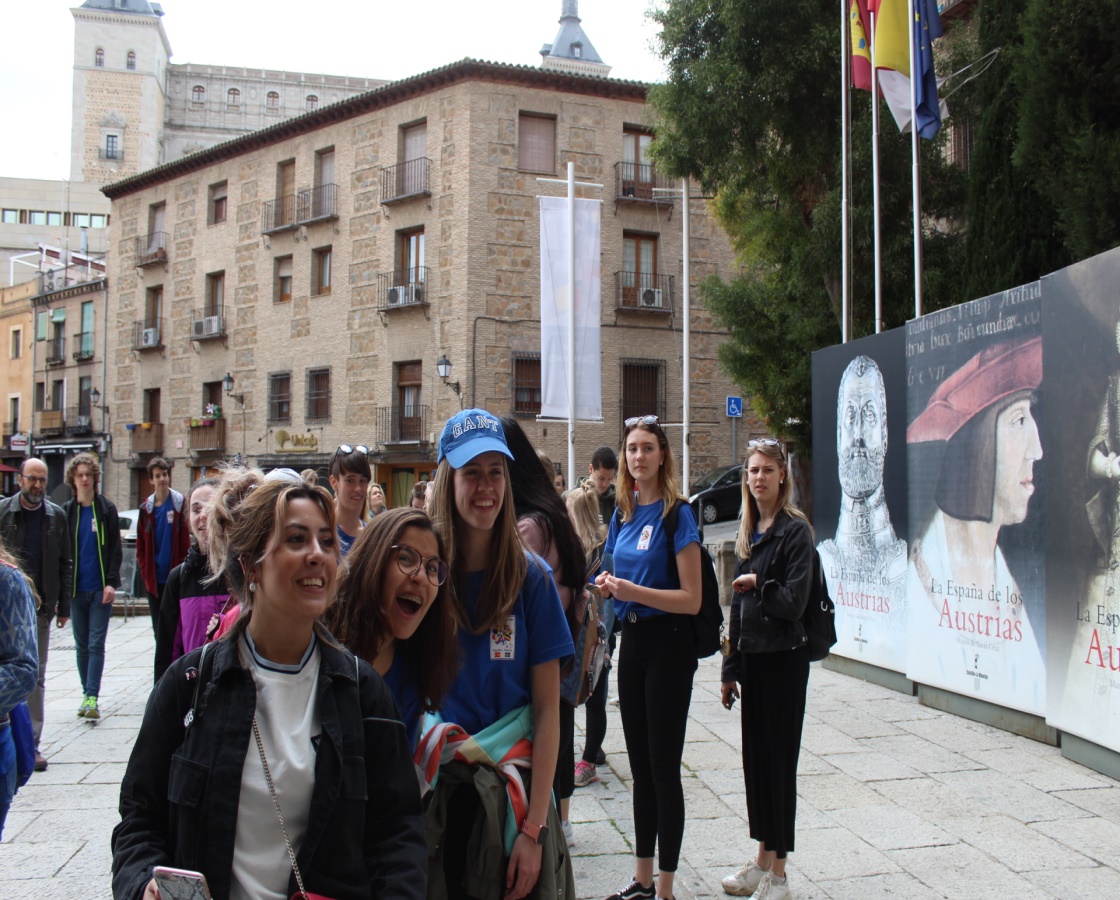 SINAGOGA
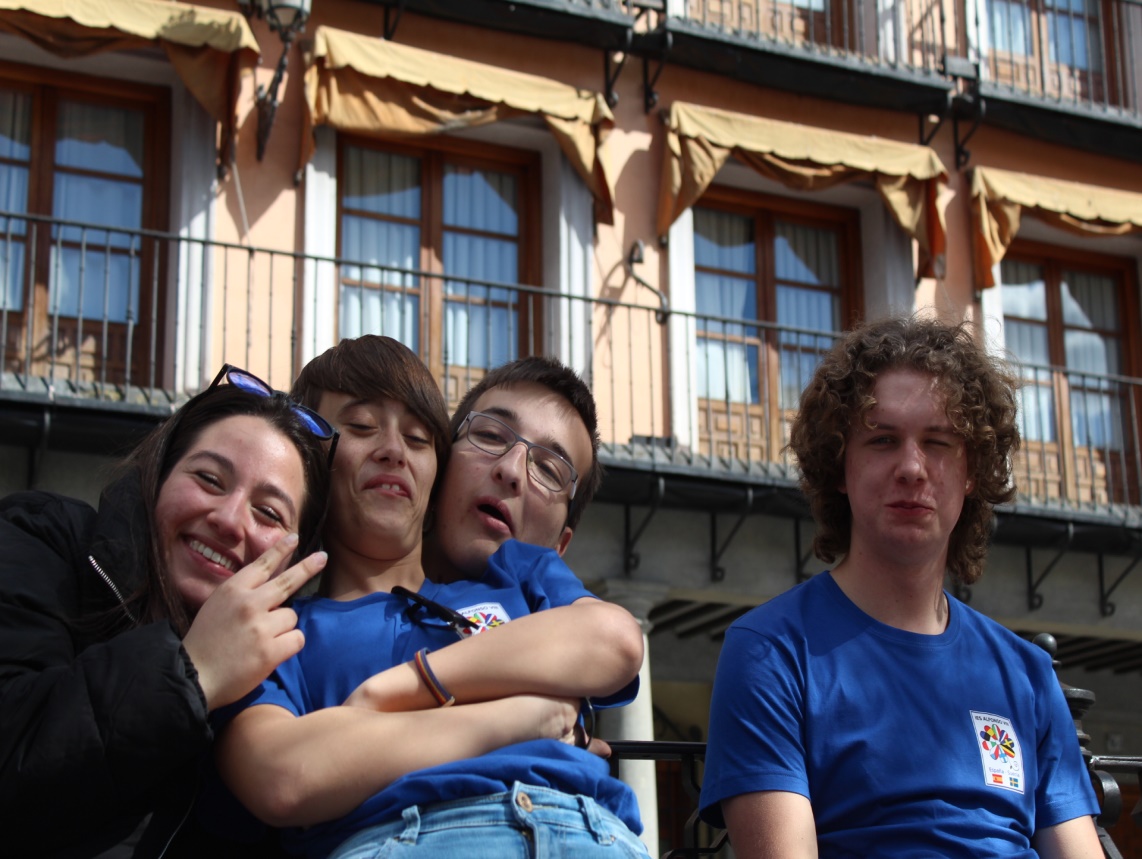 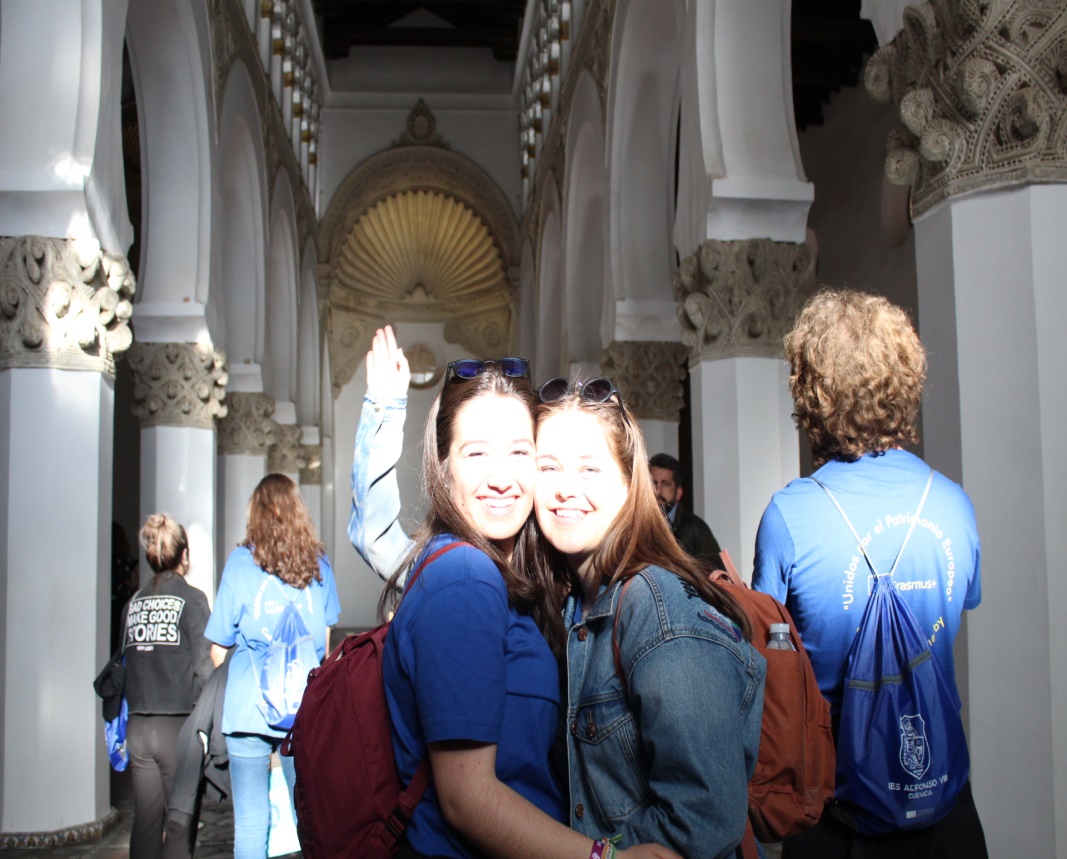 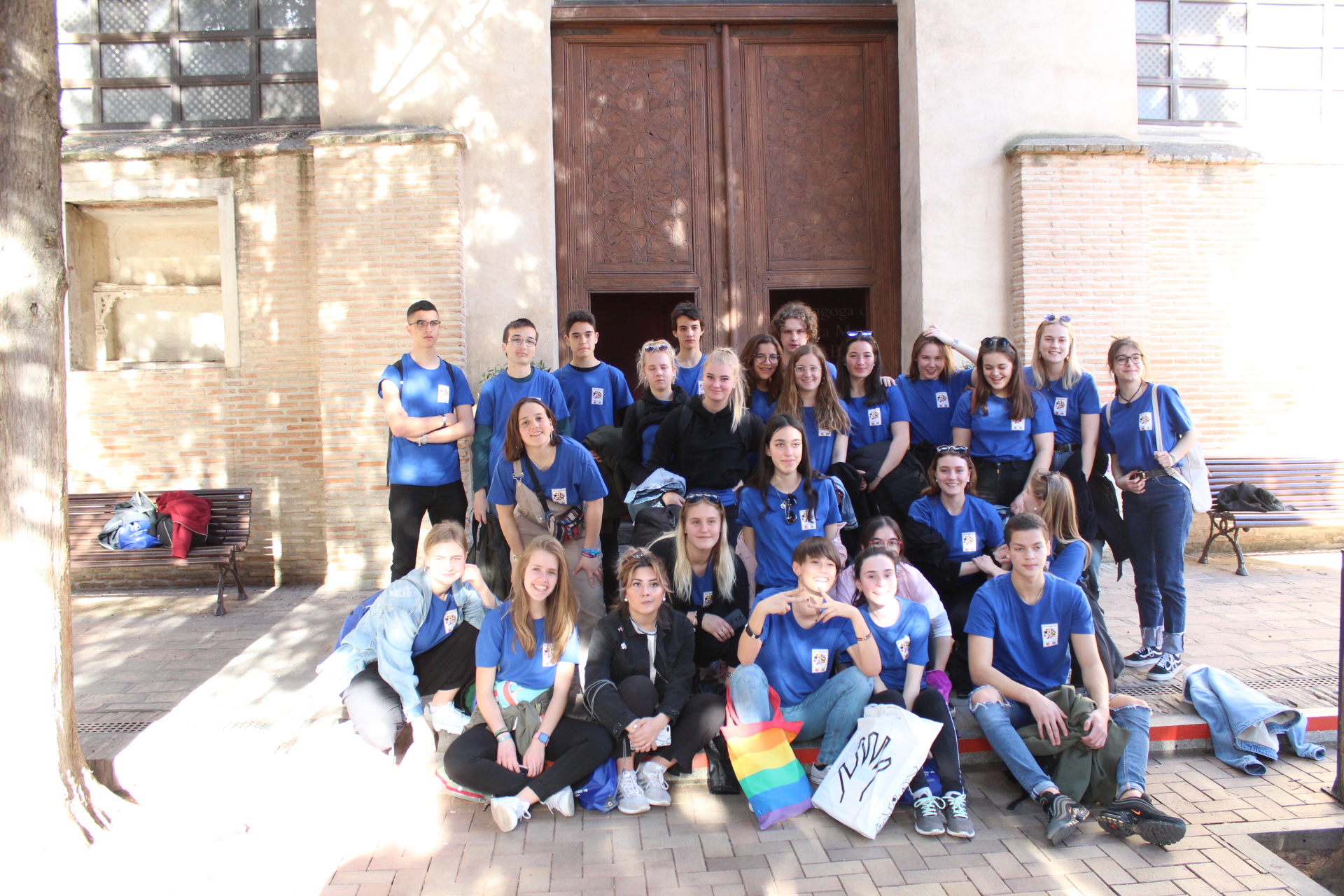 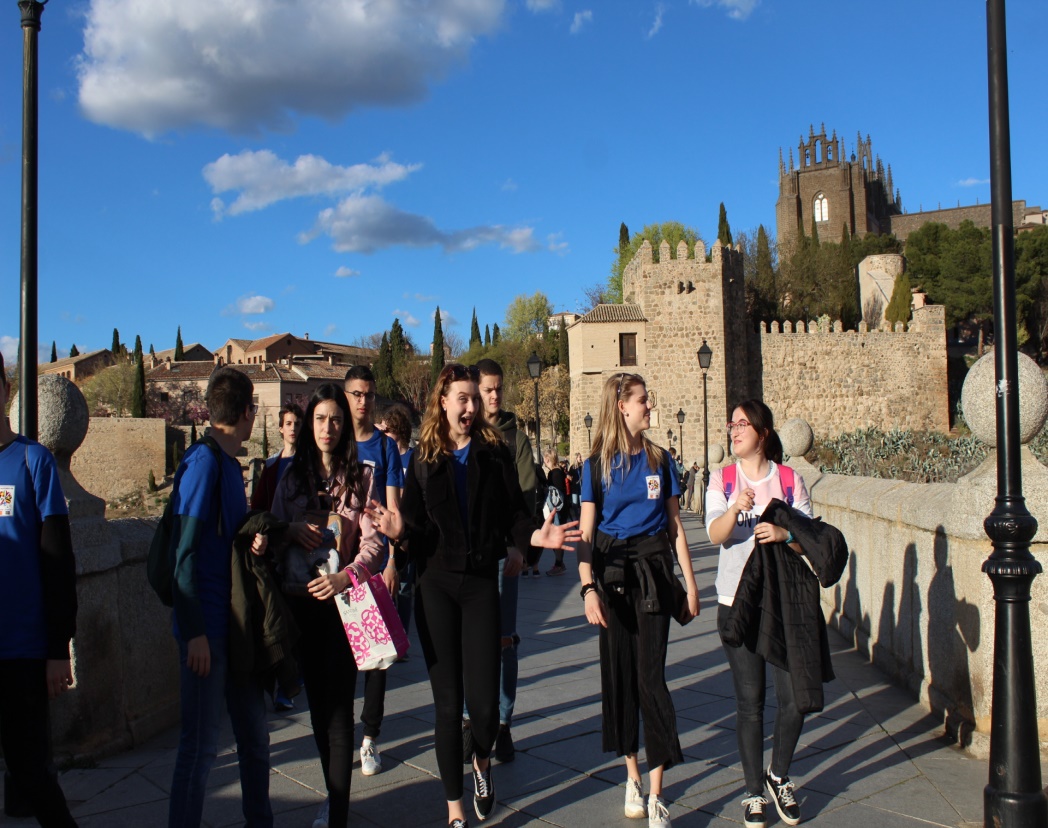 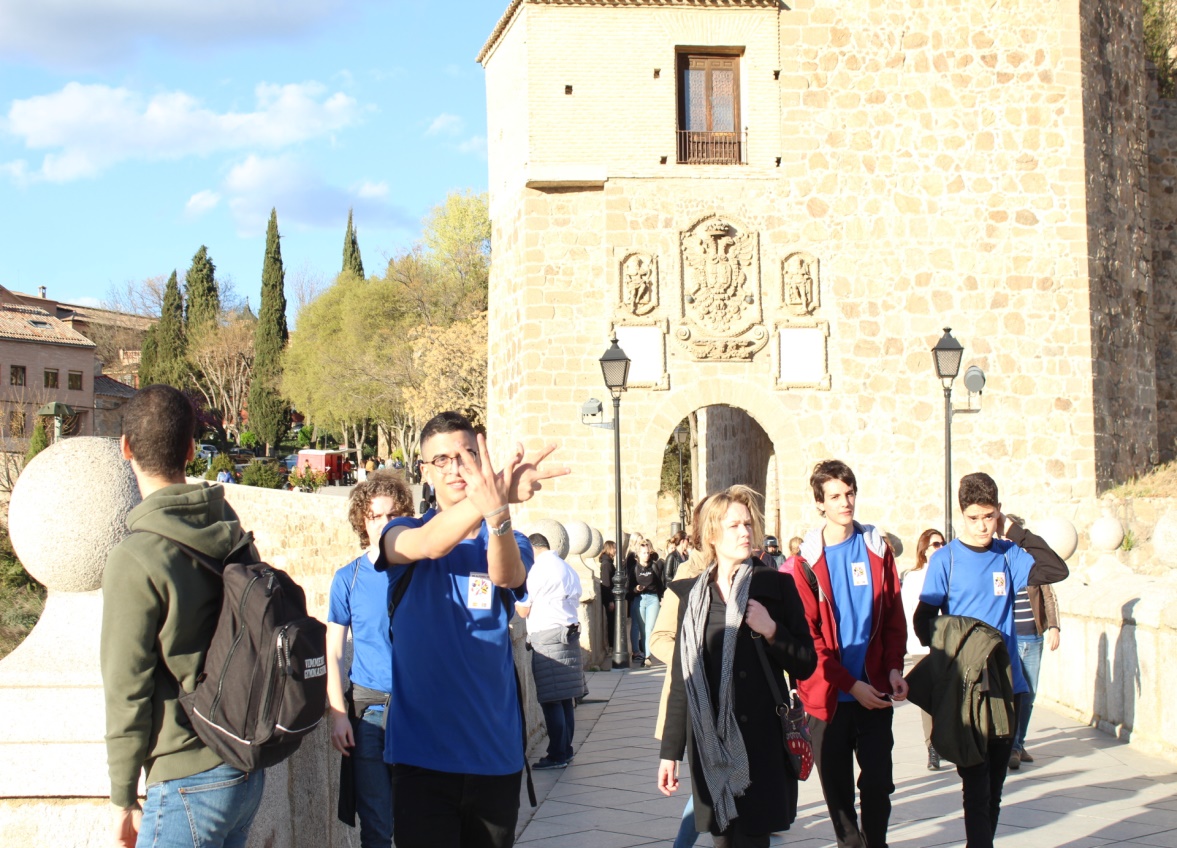 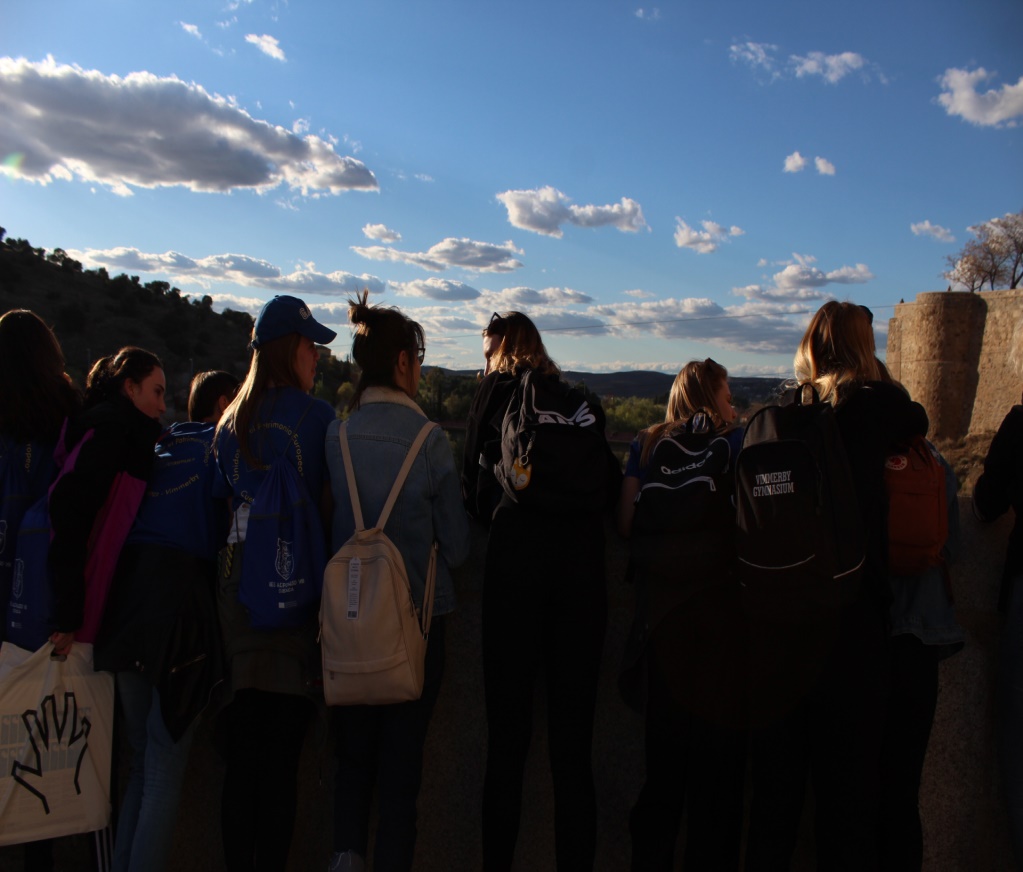 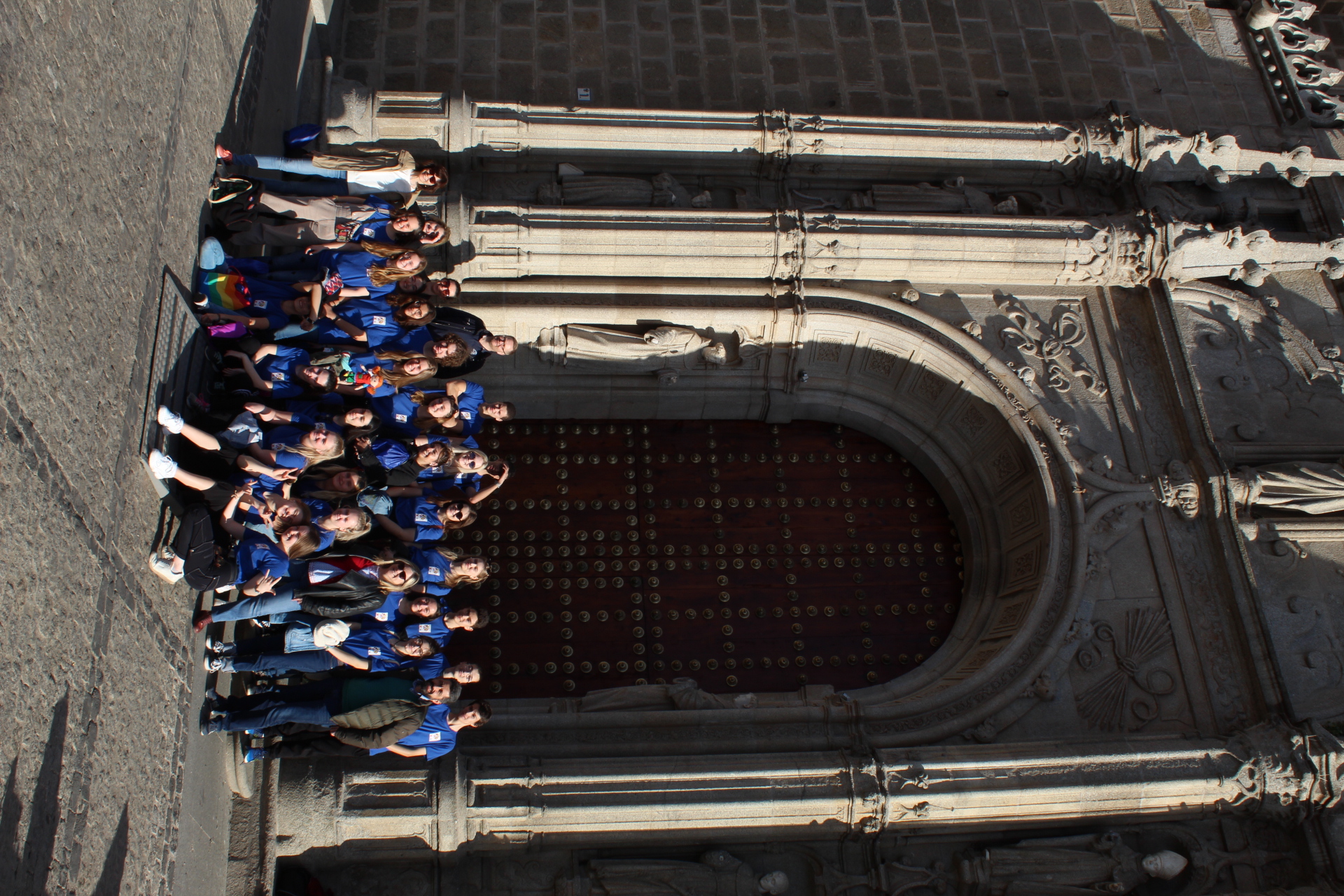 CATEDRAL